Liturgie de l’Eucharistie -> Procession des Offrandes
Mon Dieu je m'abandonne à toi.
Seigneur, je ne désire que toi.
Jésus, tu es tout pour moi.
Attire-moi !

1.	Seigneur, je n'ai point le cœur fier,
	Ni le regard ambitieux.
	Je ne poursuis ni grands desseins,
	Ni exploits qui me dépassent.

2.	Mon âme est en paix et silence,
	Elle est en moi comme un enfant,
	Le tout petit contre sa mère.
	J'ai mon espoir dans le Seigneur.
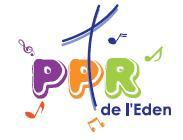